人教版小学数学三年级上册
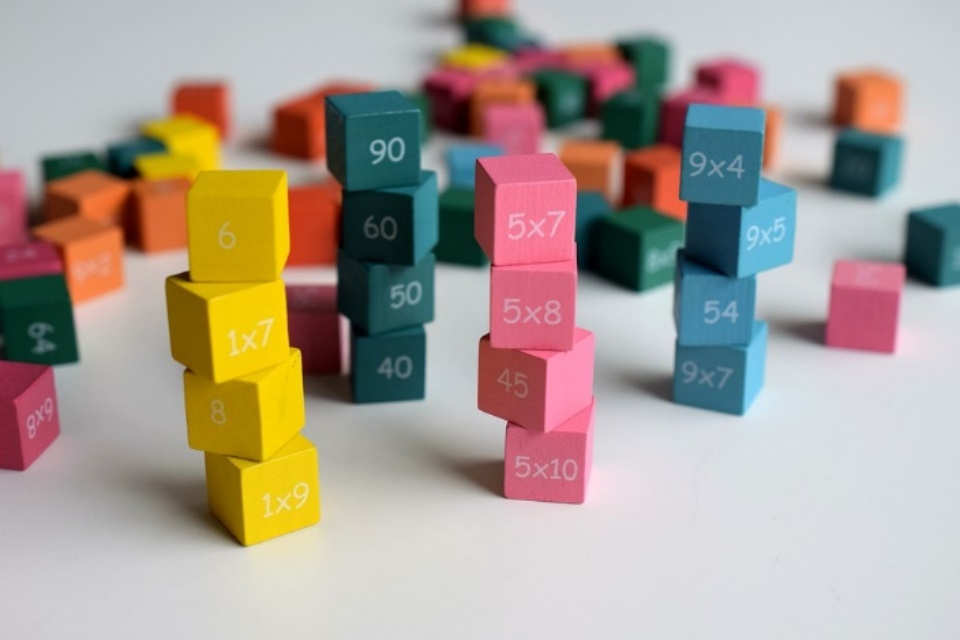 6.2.1  笔算乘法
MENTAL HEALTH COUNSELING PPT
第6单元    多位数乘一位数
讲解人：PPT818  时间：20XX
课前导入
4 5 9
×       3
4
3 2 1
×      3
4 2 1
×       3
4 5 1
×    3
不进位
进位
两次进位
三次进位
新知探究
讨论：
1. 积是几位数？
0
5
4    9
×       3
？
2. 有进位吗？
3.会碰到什么新的问题?
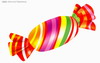 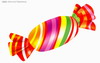 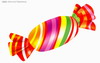 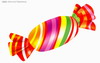 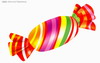 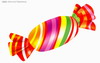 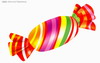 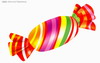 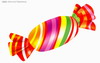 新知探究
2×3=6
1×3=3
0×3=0
……
0和任何数相乘都得0
新知探究
在○里填上“＞”、“＜”、“＝”。
9+0  ○  0×9
＞
407   ○  407×0
＞
100－0   ○  100+0
＝
○
1+2+3+4+5+6+7+8+9+0
1×2×3×4×5×6×7×8×9×0
＞
新知探究
思考：
跟刚才比，计算过程有什么小小的不同？
4 0
   ×    3
9
2
新知探究
数学活动
1、每位同学自己编一道乘数中间有0的乘法竖式，不计算。
2、同桌互换竖式。
3、批改同桌的竖式，把错误地方用红笔圈出来，并让他（她）在旁边重做一遍。
课堂练习
1.指出下面计算错误的地方并改正。
6 0 4
 ×     2
6 0 4
×      2
1 2 2 8
1  2
0
8
0
0
0
0
0
0
×            5
×            5
×            5
×            5
×            5
5
5
5
5
5
课堂练习
2.数字迷
1
3
1
5
1
1
5
1
2
5
5
0
1
9
1
7
4
5
3
5
小结
乘数中间有0的乘法是简单了还是难了，为什么？
2045
409 × 5=
428
107 × 4=
608× 4=
2432
408
102× 4=
人教版小学数学三年级上册
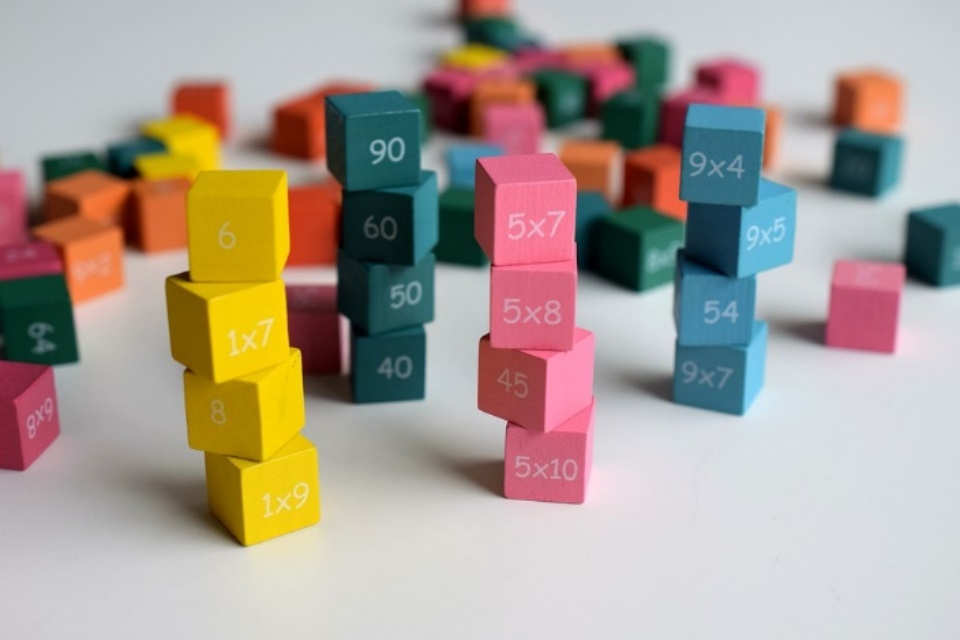 感谢你的聆听
MENTAL HEALTH COUNSELING PPT
第6单元    多位数乘一位数
讲解人：PPT818  时间：20XX